Transaction Cost Economics As Theory of Supply Chain Efficiency
Ketokivi and Mahoney, Production and Operations Management, 2020
BADM549 Youngsir Rha
Research Motive
Researchers misunderstand and misapply TCE’s aims, assumptions, and logic.
Researchers mistakenly read TCE as a theory of competence or of power. 
TCE is a theory of efficient governance of transactions and exchange relationships.
→ Purpose of this paper
(1) Clarify the misunderstanding by reviewing the theoretical foundations of TCE, its aims and applicability as a theory of supply chain efficiency. 
(2) Generate opportunities for future contributions of supply chain management scholars to broader, cross-disciplinary conversations.
TCE and Operations/Supply Chain Management
Common interest: the interaction between economic entities
The “make or buy decision” makes TCE applicable to research on operations and supply chain management
Summary of the Three Theoretical Lenses of Supply Chain
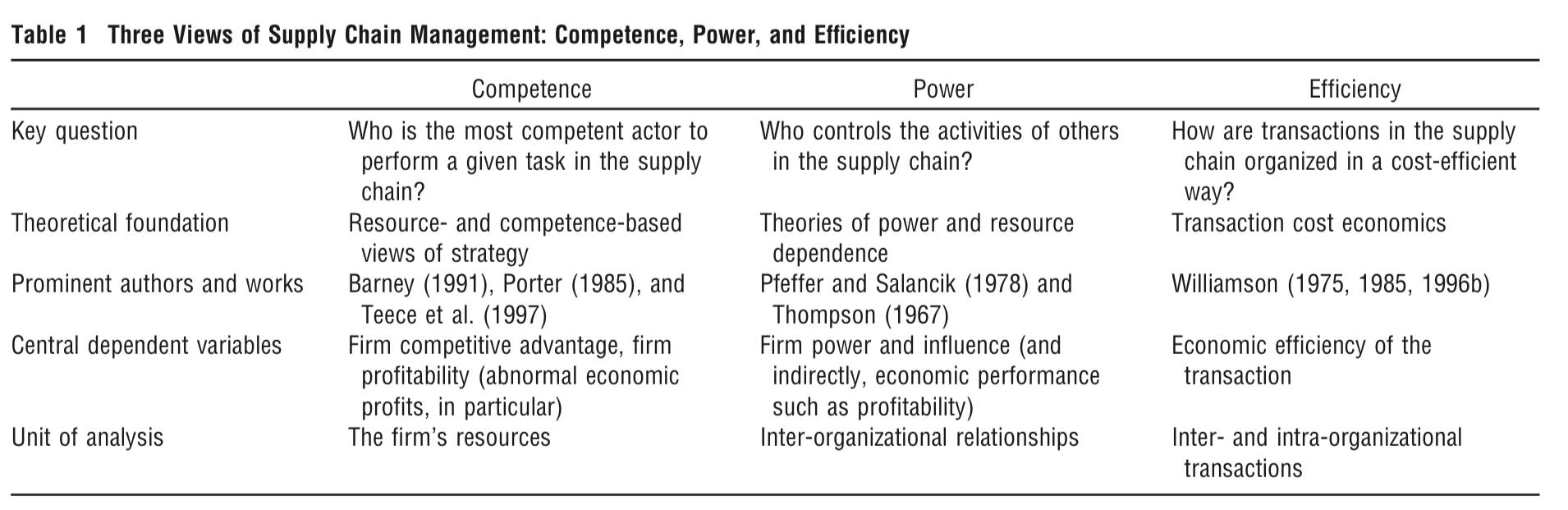 The competence view consists the majority of research in operations and supply chain management. (Tsay et al. 2018)
Opportunities for TCE-based studies exist, but TCE-based articles fall short in adopting the key concepts and logic of TCE, resulting in narrow application.
Also, references to TCE are merely perfunctory or ritualistic, or used just for setting empirical context.
Confounding of efficiency view of TCE with the competence-based and power views.
Limitations of Current Research in OSCM
Competence
Make or buy decision based on relative competence. Is the firm more capable in manufacturing than its potential external suppliers?
How the heterogeneity of firms’ competences influences firm-level heterogeneity in economic performance
DV: measures of economic value creation and capture
IV: heterogeneous capabilities
Unit of analysis: legal entity (firm or a unit)
Objective: explain and predict heterogeneity among entities and its implications for heterogeneous economic performance.
Topics: value creation, comparative advantage, competitive advantage, persistent above-normal economic profits, etc
e.g. Amazon third-party seller service, Zara fast fashion manufacturing
Focuses on actors who can exert power on others in the supply chain
E.g., a large final assembler can squeeze its small suppliers by setting prices
Actors in the supply chain avoid dependence on a specific actor (supplier).
Unit of analysis: look at several organizational entities (firms) simultaneously.
Topics: power, bargaining power, resource dependence, etc
Power
Efficiency View (TCE)
Assumption: transacting parties share the mutual interest of organizing the transaction in an economically efficient manner to increase value creation.
Premise: effective management of transactions requires efficient governance.
Identification, explication, and mitigation of contractual hazards
Looks beyond production costs and focuses on governance costs: ex ante and ex post costs (Coase 1937) associated with exchange. Daily execution of complex contracts requires monitoring, adjustment, enforcement, renegotiation, etc. 
Make or buy decision based on the comparison between production cost advantage and governance cost. Relentlessly Comparative
[Speaker Notes: governance: the means by which order is accomplished in a relation in which potential conflict threatens to undo opportunities, to realize mutual gains
contractual hazards arise from risks and uncertaintiers associated with long-term trading relationships, which ard difficult to specify fully in a long-term contract]
Asset Specificity
The degree to which an asset can be deployed to alternative uses/users without sacrificing productive value. The higher the sacrifice, the higher the asset specificity. Such lock-in gives rise to relational contracting.
(1) site specificity: geographical co-location. Once sited, the assets are immobile.
(2) physical asset specificity: investments in equipment specific to the transaction
(3) human capital specificity: relationship-specific human capital through learning-by-doing processes
(4) temporal specificity: assets must be handled in a timely manner
(5) dedicated assets: investments in production capacity for a set volume.                        Excess capacity results is problematic even without physical asset specificity.
[Speaker Notes: governance: the means by which order is accomplished in a relation in which potential conflict threatens to undo opportunities, to realize mutual gains
contractual hazards arise from risks and uncertaintiers associated with long-term trading relationships, which ard difficult to specify fully in a long-term contract
relational contract: long term agreements involving substantial mutual commitment and extensive cooperation and communication between the parties.]
Transactions and Governance Structures
TCE focuses on economizing (reducing waste), like OSCM’s lean manufacturing, and swift and even flow.

OSCM focuses on economic efficiency, which is directly linked to productivity. However, they abstract the productivity impact of efficient governance.

Discriminating alignment hypothesis: transaction characteristics are aligned with governance structures. Many empirical evidence exist. 

Institutions consist of formal rules (laws, property rights) and informal constraints (sanctions, customs). A change in the formal rules can change the characteristics of efficient governance of hierarchy.
The Case of Automobile Assembly (GM and Adient)
Automakers are final assemblers that outsource the components. 
GM outsources seat production to Adient because of Adient’s comparative production advantage and aggregation economies of scale and scope
There also incurs significant governance cost due to these three transactional factors
1. Asset specificity. production location in proximity to GM’s final assembly line. 
2.  Uncertainty: tech, demand, behavioral. Contingent claims contracts are infeasible.
3. Frequency of trading: how often Aident delivers to GM
Bounded Rationality and Opportunism
Contracts are incomplete due to bounded rationality, behavior that is intendedly rational, but only limitedly so. (Simon 1997)
Bounded rationality involves neurophysiological limits (cognition) and language limits (communication) (Williamson 1975)
“cannot simply chuck psychology overboard and place the theory of organization [solely] on an economic foundation”.
Opportunism: acting selfishly in bad faith, outside the rules of the game.
Because of bounded rationality, it is impossible to know ex ante who is going to act opportunistically.
Thus, transacting parties should seek safeguarding the exchange relationship
Discrete Market Transactions for Simple Transactions
Simple transactions are handled more effectively as discrete market transactions that rely on the price system.

When transactions entail high asset specificity, managing the exchange via relational contracts involve high governance costs.

When the governance cost exceeds the advantage of outsourcing, it is more efficient to do it internally (hierarchy).

Conflicts between the internal supplier and the final assembler can be addressed internally, not involving courts.
Bilateral Dependence and Credible Commitments
In contrast to theories of power, TCE posits that over time, both transacting parties are mutually locked-in.
Because of bilateral dependence, GM would not act opportunistically to jeopardize the relationship.
Holdup problems: When a powerful opportunistic buyer takes advantage of a relationship specific investment by a supplier.
Even though holdup problems exist, forward-looking exchange parties will adopt ex-ante safeguards and will commit to them. Realized holdup problems are outside the scope of TCE
Credible commitments: Should not confuse it with “trust”
Fundamental Transformation
Even if the market were perfectly competitive, relationship specificity might still develop through experience and learning in the buyer-supplier relationship.

Small numbers bargaining, where firms become bilaterally dependent, affects contract renegotiation and switching costs. 

TCE predicts existing suppliers to have an advantage over new bidders in renegotiation because of the fundamental shift (relationship specificity)
Higher incentive intensity: Advantage of discrete market transactions over internal exchange is that markets assign responsibility to individual actors more efficiently. Restrains bureaucratic distortions more effectively.

Application limits: treating production units and warehouses as cost centers (sticking to the budget), not profit centers leads to lower-powered incentive.
Incentive Intensity
The Future of TCE
More recent topics of TCE go beyond cost minimization and discuss adjustment costs, opportunity costs, and revenues, which align with topics in OSCM.

“Scaling up”: does the repeated application of a mechanism out of original context still yield plausible results? → TCE should scale up to explicate economic organization more broadly.
How Can OSCM Contribute to                                             Broader Cross-Disciplinary Conversations?
OSCM ignores policy and antitrust issues (anticompetition). OSCM has the data and detailed understanding of business models, supply chain organizations, and supply chain strategies. They have the potential to contribute to policy conversations.

General management literature often ignores micro-level processes and nuances that OSCM deals with. Researchers in OSCM are equipped with the skills and direct measures to elucidate the micro-level processes and structures to complement examination of statistical relationships among relevant variables.

Also, scholars in OSCM can contribute to treating asset specificity as an endogenous variable.
[Speaker Notes: General management: e.g. treating sourcing as a binary variable when in reality, there is co-production, outsourcing entire business processes, and outsourcing decisions are made in bundles →]
Thank you